Immigration 101:Options After The F-1
Andrea Godfread-Brown, Esq.
Maria Schips, paralegal
Immigration Practice Group
February 21, 2020
U.S. Immigration Basic Concepts
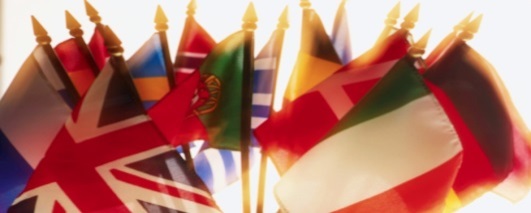 Non-Immigrant Visa

Lawful Permanent Resident/Immigrant Visa (Green Card)

Citizenship (Naturalization)
2
Overview of U.S. Immigration Process
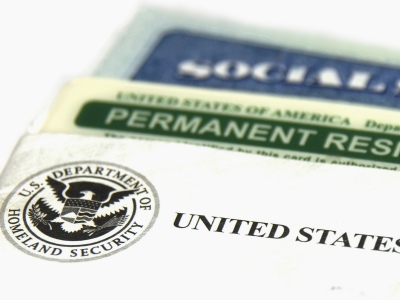 B-1/2	Visitor for Business/Pleasure
E-1/2	Treaty Trader/Investor
E-3	Specialty worker – Austr. 
F -1	Student - OPT
H-1B	Specialty worker
H-2	Temporary Worker
H-3	Trainee
J-1	Exchange Visitor
L-1	Intracompany Transferee 
O-1	Alien of Extraordinary Ability
R-1/2	Religious Worker 
TN	Trade NAFTA
FAMILY-BASED CATEGORIES
IR	     	Immediate relatives
FB-1  	Unmarried sons/daughters of USCs
FB-2  	Spouses/children of LPR
FB-3 	Married sons/daughters of USCs
FB-4	Brothers/sisters of USC			
EMPLOYMENT-BASED CATEGORIES
EB-1  	Outstanding researchers
	      Aliens of extraordinary ability
         	Multinational managers
EB-2  	Advanced degrees/NIW  
EB-3  	Professionals
	     	2 yrs. experience       
	      Other workers
EB-4  	Special immigrants/religious
EB-5	Investors
3 yrs. if by marriage to U.S. citizen
5 yrs. for everyone else
3
The H-1B Visa: Professionals
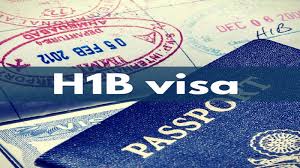 4
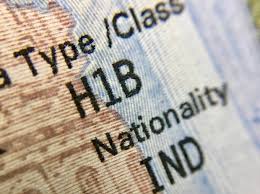 H-1B Basics
“Specialty Occupation” – job must require BA/BS or equivalent in a specific field for entry-level requirement
And employee must have a degree related to the specialty occupation
Employer-employee relationship
W-2 employee
Employer-specific – no moonlighting, but can have concurrent H-1Bs
Off-site employment permitted if petitioner retains control over work, salary, etc.
Granted for up to 3 years at a time; maximum of 6 years in H-1B status
Employer must pay all costs/fees associated with H-1B petition process – by law, employees/beneficiaries are prohibited from paying these costs, even if they want to
5
H-1B Visas – The Numerical Cap
For Non-Exempt/Private Employers

H-1B Visas Currently Capped at 65,000 per year
Cap exceptions for colleges, universities and some non-profit/government research institutions
Fiscal Year (FY) begins in October;
Applicants for H-1Bs can apply 6 months in advance, or by April 1	

Advanced Degree Allocation
20,000 visas reserved for graduates of Masters or higher degree programs from U.S. colleges
6
The H-1B Cap
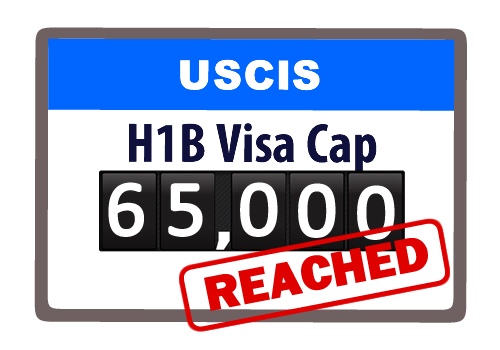 H-1B Visas Capped at 85,000 per year
	FY1990	Cap set at 65,000;  hit for first time in 1997
	FY1998-01	Raised to 115,000, then to 195,000
	FY 2004	Fell back to original level of 65,000 visas
	FY 2005	Added 20,000  visas for graduates of U.S. graduate schools 
Insufficient H-1B Visas In Every Year Since 2004
Some years: hit the cap AFTER the start of the FY
Other years: hit the cap between filing & start of the FY
2008, 2009, 2014, 2015, 2016, 2017: hit the cap on April 1
2014: 124,000 cases filed for 85,000 visas (68% chance)
2015: 174,000 cased filed for  85,000 visas (48% chance)
2016: 233,000+ cases for 85,000 (36% chance)
2017: 199,000 cases for 85,000 visas (43% chance)
2018: 190,098 cases for 85,000 visas (95,885 AD – 21% chance; 94,213 Bachelor’s 38%)
7
NEW Process: H-1B Employer Registration
This year USCIS is implementing an Employer Registration process from which to conduct the “lottery” or selection for H-1B processing
March 1 – March 20 Employers can register (via their attorney representative) into the online account.  Selections will be randomly made by end of March
As of April 1 if selected in the on-line lottery, the Employer can then file the full H-1B petition on behalf of their H-1B employee
90 day window to file the H-1B petition
8
H-1Bs Cap Subject vs. Cap Exempt
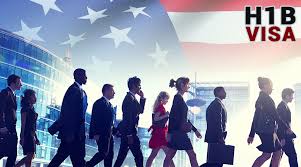 Numerical cap
H-1B limited to 65,000 visas per year plus 20,000 extra for those who possess Master’s degrees from U.S. institutions
NO numerical cap for:	
Employees of institutions of higher education as defined by Higher Education Act of 1965
Organizations related to/affiliated with institutions of higher education
Fee Exemption
H-1B government fees normally
$1,500 Workforce Training Fee ($750- for entities under 25 employees)
$500 Anti-Fraud fee
$460 I-129 Form fee
Fee exemption for institutions of higher education
No $1500 Workforce Training Fee
$500 Anti-Fraud fee still required
$460 I-129 Form fee still required
9
The Future of H-1B and STEM OPT
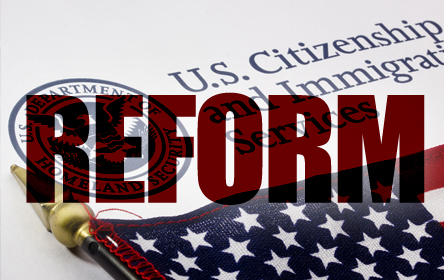 H-1B: Most common work visa and often the only work visa for professionals
Complaints about H-1B: fraud in program, undercuts American wages, etc.
Visa is essential to innovation: researchers, professors, doctors, software architects, etc. 
Vehicle for foreign students:  F-1 Student Visa  F-1 OPT  H-1B 
Proposed changes:  double wage, limit number of H-1Bs,  minimum wage of 100K or 130K
Rescission of prior guidance affording deference to prior approvals

Possible changes to OPT/STEM extension: Executive order on “Buy American/Hire American” calls for reforming practical training programs
F-1 students entitled to 12 months of post-completion Optional Practical Training (OPT) plus STEM extension: additional 24 months
Executive Orders indicate that STEM extension could be eliminated, along with H-4 work authorization – proposed regulations are coming
Reports that rescission currently in the works at DHS – it’s a matter of when (affects 45,000 F-1 students)
10
Alternatives to the H-1B
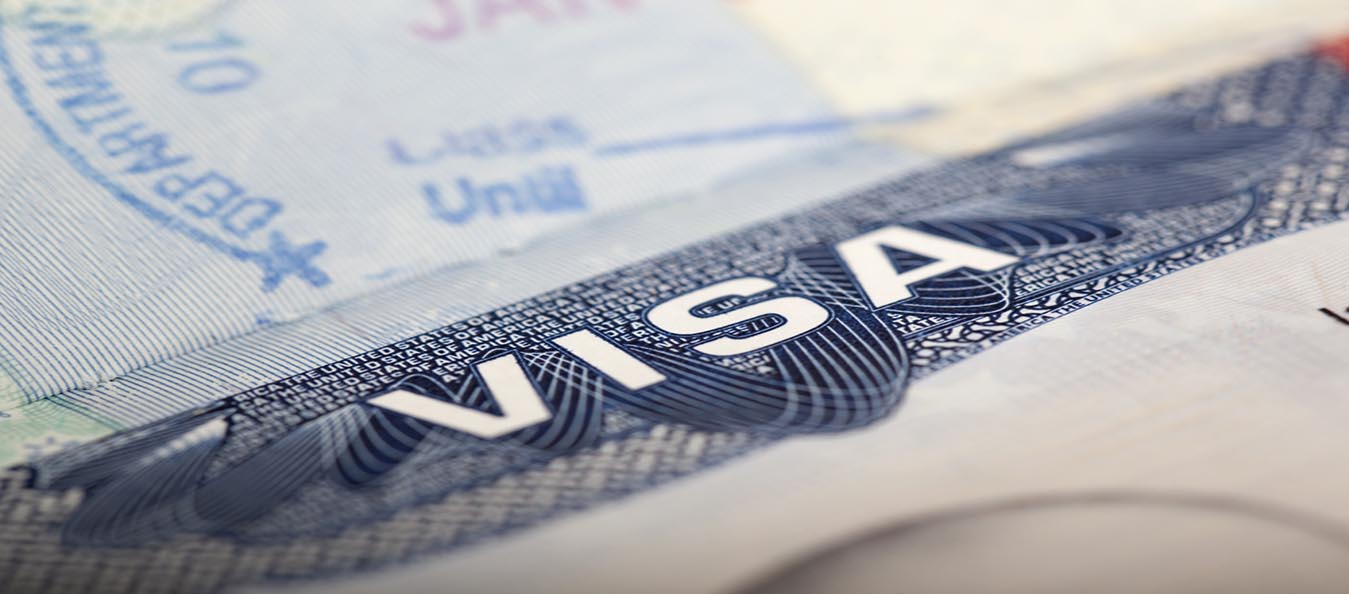 TN (Trade NAFTA) for Canadians and Mexicans in specified professions (including faculty members)
Special Free Trade Hs for Chileans and Singaporeans
E-3s for Australian professionals	
O-1s (Aliens of Extraordinary Ability)
F-1 students (CPT and OPT)
H-2Bs for temporary need (usually unskilled workers)
J-1s for exchange visitors 
H-3s, Ps, Qs, etc.
11
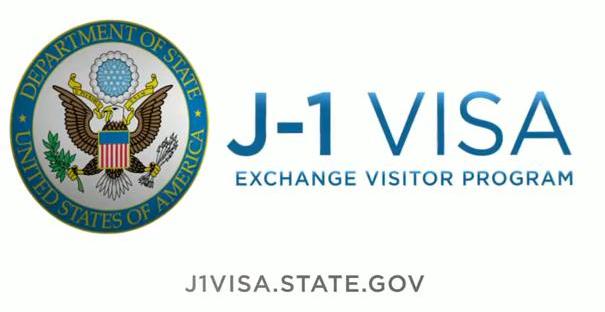 J-1 Cultural Exchange Visas
INTENDED AS A ‘CULTURAL EXCHANGE’ OPPORTUNITY
Administration through U.S. Dept. of State
Employer must be authorized by DOS to sponsor J-1 visas themselves 
   	 (universities, hotel chains, medical centers) OR
Employer must work through approved sponsoring agencies for defined
    	categories:  J-1 Trainees, Summer Work Study, etc.
Approved sponsors listed on DOS website (http://j1visa.state.gov)
MANY CATEGORIES OF J-1 VISAS:  
Professor / Research Scholar  (5 years)
Specialist (12 months)
Short-Term Scholar (6 months)
Trainee (18 months) / Intern (12 months)
Au pair (2 years) / Camp counselors (4 months)
Teachers – primary & secondary (3 years)
12
J-1 Visas: Exchange Visitors
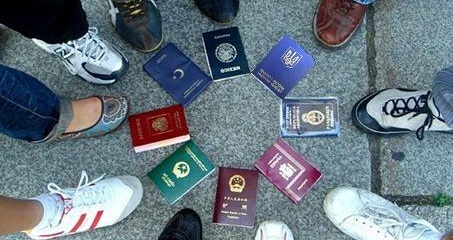 13
J-1 Risk: Home Residency Requirement
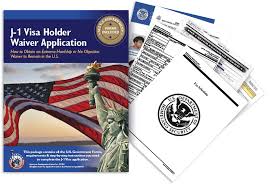 TWO-YEAR HOME RESIDENCY REQUIREMENT 
Some participants in full-time programs must to home country before change to H           or L visa, or ‘green card’.
Two-year home residency requirement applies if:
Either U.S. or home government paid for the sojourn in the US OR
Country has filed Skills List with DOS designating study areas which are 	      needed in country – no matter who paid for the study.
Participant has engaged in Graduate Medical Education in US
“Home country” = country of citizenship or last residence at time of J grant
WAIVER OF HOME RESIDENCY REQUIREMENT BY DOS POSSIBLE
4 statutory grounds for waiver application; decision is ALWAYS discretionary
Some situations where waivers are almost NEVER granted:  Fulbright, AID
Medical graduates: special alternatives, service in medically-underserved areas
14
TN Visas : Trade NAFTA
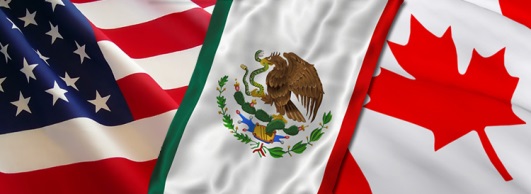 (United States-Mexico-Canada Agreement [USMCA]: new trade deal replacing NAFTA; not expected to have any impact on NAFTA’s immigration/visa provisions)
15
Free Trade Visas: H-1B1 and E-3
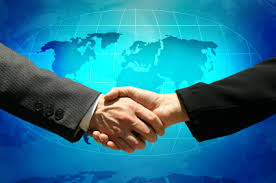 H-1B1 VISAS FOR CHILE AND SINGAPORE (6,800 cap never met)                   
1,400 for nationals of Chile; 5,400 for nationals of Singapore
H-1B1 can be granted for up to 18 months; renewable.  
No visa petition required if processed directly at consulate overseas
   
E-3 VISAS: AUSTRALIAN PROFESSIONALS (10,500 cap never met)
Substantially equivalent to H-1B 
Specialty workers for jobs requiring BA degree
PW determination/LCA required, but no public access file
E-3 can be granted for up to two years; renewable
Processed directly at a US Consulate in Australia: no petition required
Can also be processed by COS in the US – regulations notwithstanding
16
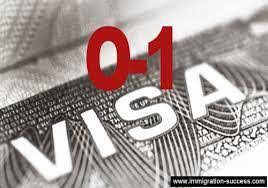 O-1A Visas
Individuals with Extraordinary Ability or Achievement

Science, Education, Business or Athletics
National or International Acclaim
Letters of support
Publication
High salary
Media, citations, press
Judge work
Awards, critical acclaim
Selective professional memberships

Available to J-1 holders who are subject to home residence requirement
17
Overview: Green Card Process
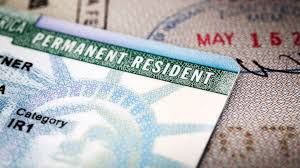 18
Quotas and Priority Dates
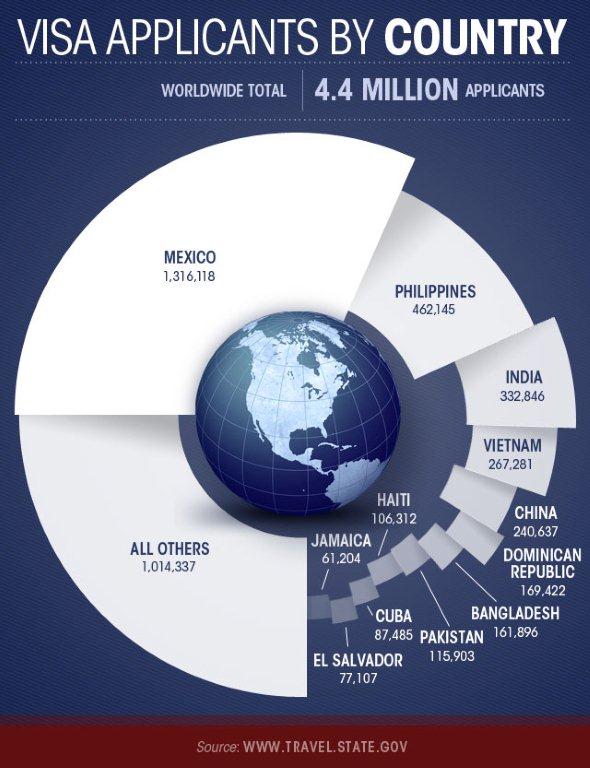 LIMITS ON NUMBER OF GREEN CARDS PER YEAR
Each type of green card (preference category) have numerical limits: numbers vary by year and by usage
Approximately 140,000 EB-based GCs in all categories
Approximately 226,000 FB-based GCs in all categories
Each country is also limited to a ceiling number of visas, regardless of demand
When either preference group or country quotas are met, waiting lists build
PRIORITY DATE DETERMINES PLACE ON WAITING LIST 
When waiting lists build, cases are processed in priority date order
Priority date established at the first official filing date of the paperwork (USCIS, DOL)
GLOBAL VS. COUNTRY WAITING LISTS 
Country which hits country ceiling taken out of the worldwide visa pool and given its own separate pool of visas (approximately 7% of total available)
Ensures even distribution of visas across all GC categories. 
Leads to longer waits in many categories.
The Visa Bulletin (www.travel.state.gov): priority dates for each month.
19
Visa Bulletin: Employment
VISA BULLETIN   November 2019		           	   www.travel.state.gov 
Annual employment-based immigration:  140,000 
Employment-based immigrant visa cases with priority dates before the stated dates are eligible for final action:
20
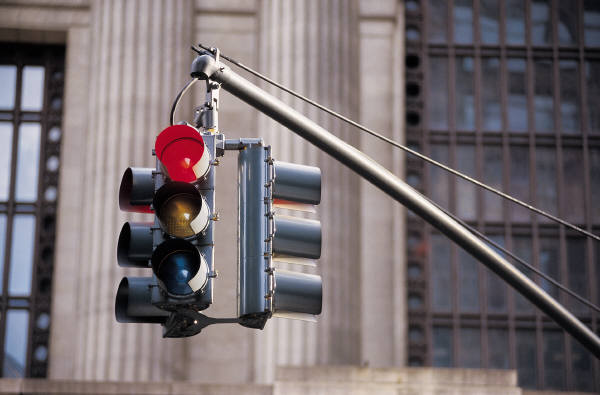 Why are waiting lists a problem?
Core Issue: Cannot file adjustment of status until priority date is current
Labor certification and I-140 can be filed without regard to priority date
Cannot file adjustment of status or consular process an immigrant visa 	unless a priority date is current.	

Deprives applicants of AOS-related benefits
2003:  USCIS began to allow concurrent filing of I-140 and AOS
Allowed dependents to obtain EADs earlier in process
Eliminated need for H-1B visa renewals; visa stamp processing, etc.    
Minor children can “age out”, i.e., turn 21 & fall off parents’ applications
21
Perm Labor Certification
MOST COMMON EMPLOYMENT-BASED GREEN CARD PROCESS:

Application by employer to USDOL to certify individual and position after
   statutorily mandated recruitment campaign	

Nearly all positions qualify, but substantial waiting periods for non-professional positions/short or no waiting for positions with higher requirements (Master’s or Bachelor’s degree plus five years experience is EB-2)

Process requires significant employer involvement, including payment of legal 	fees and all associated costs
22
Perm Labor Certification (cont.)
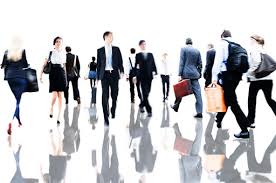 PROCEDURES/ADVERTISING:   

Define job and skills on DOL forms in compliance with DOL requirements
Obtain DOL prevailing wage determination
Advertise two Sundays in paper of general circulation
Professional positions: 3 additional recruitment steps (job fairs, web ads, etc.)
Interview and evaluate applicants; prepare recruitment report
Submit ETA 9089 to DOL with recruitment results
DOL reviews and approves or audits
Possible audits in 50% of cases

Requirements simplified for university faculty under “Special Handling”
Only 1 national journal advertisement required
“Most qualified” standard as opposed to minimally qualified
23
Other Employment Based Green Card Options
Extraordinary Ability Alien (EB-1A)

Outstanding Researcher (EB-1B)

Multinational Manager (EB-1C)

National Interest Wavier (EB-2)

*All of the above are exempt from the labor certification requirement
24
Outstanding Researcher or Professor
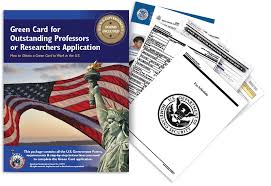 Intended to accommodate prospective immigrants who are recognized nationally or internationally for their outstanding achievement in their field.  An employer must submit this petition on behalf of a prospective permanent resident.  

USCIS regulations provide that applicant must demonstrate international recognition for outstanding achievements in a particular academic field, as well as at least 3 years’ experience in teaching or research in that academic area. 

Applicant must be entering the United States in order to pursue tenure or tenure track teaching or comparable research position at a university or other institution of higher education.
25
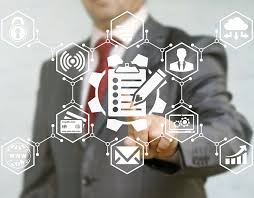 Or Evidence Requirements
Documentary Evidence must include at least 2 of the following:

Evidence of receipt of major prizes or awards for outstanding achievement 
Evidence of membership in associations that require their members to demonstrate outstanding achievement
Evidence of published material in professional publications written by others about the alien's work in the academic field
Evidence of participation, either on a panel or individually, as a judge of the work of others in the same or allied academic field
Evidence of original scientific or scholarly research contributions in the field
Evidence of authorship of scholarly books or articles (in scholarly journals with international circulation) in the field
26
Useful Resources
Immigration and Customs Enforcement (www.ice.gov)

NAFSA: Association of International Educators (www.nafsa.org)

U.S. Citizenship and Immigration Services (www.uscis.gov)

Immigration Attorney
27
Contact Information
28
Contact Information:Andrea Godread-BrownHarris Beach PLLCagbrown@harrisbeach.com315-423-7100
29